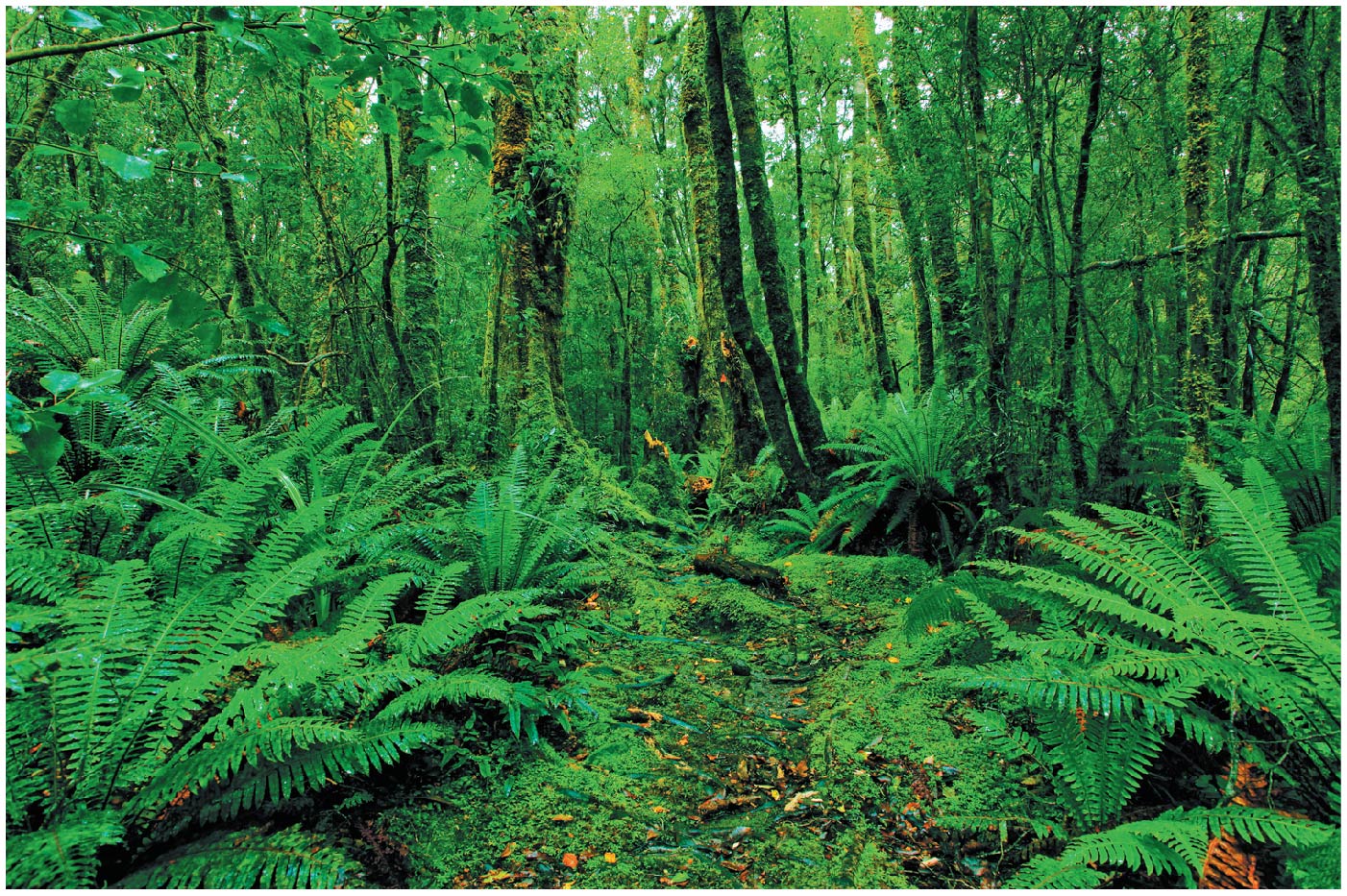 Chapter 26
The Colonization of Land
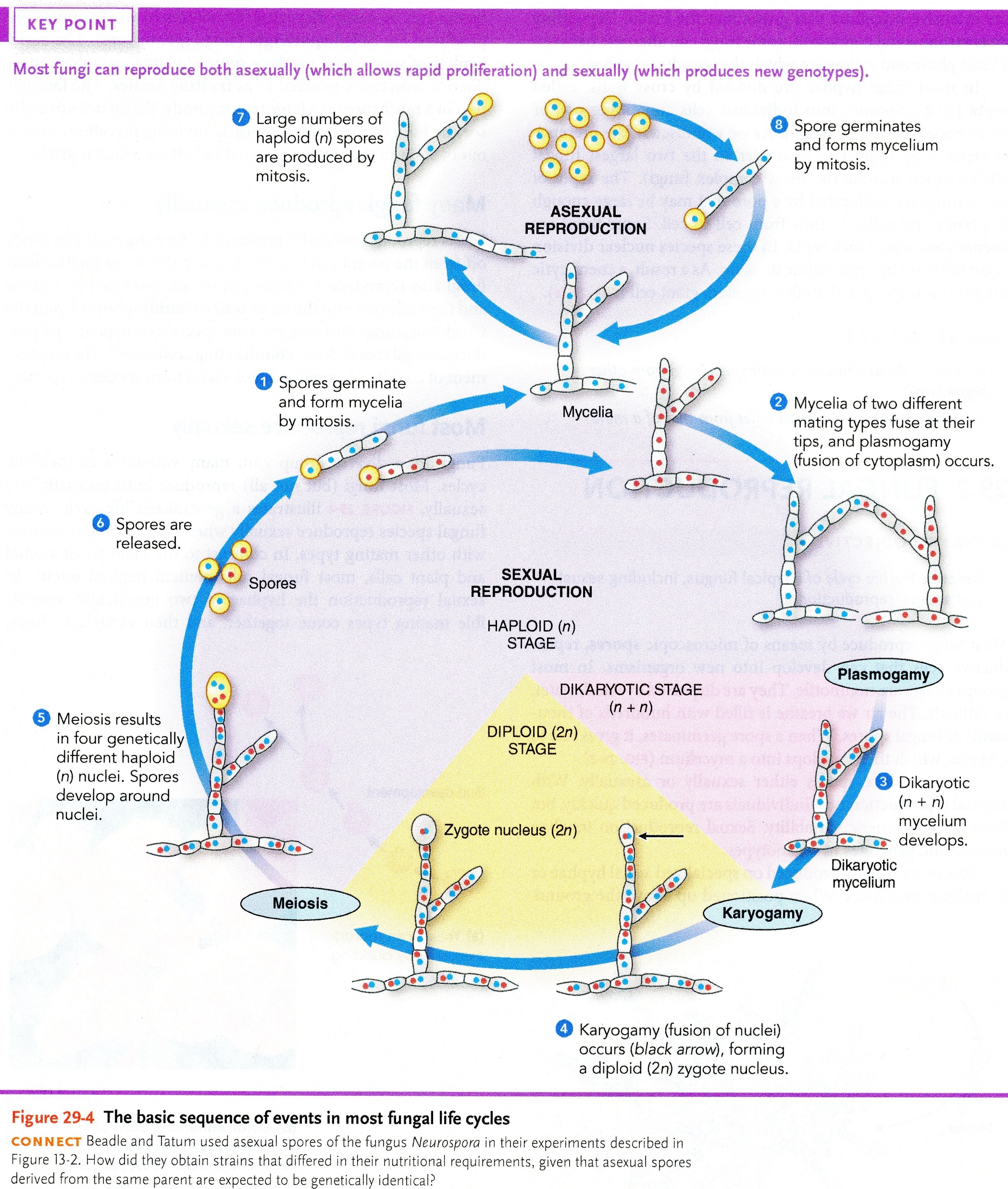 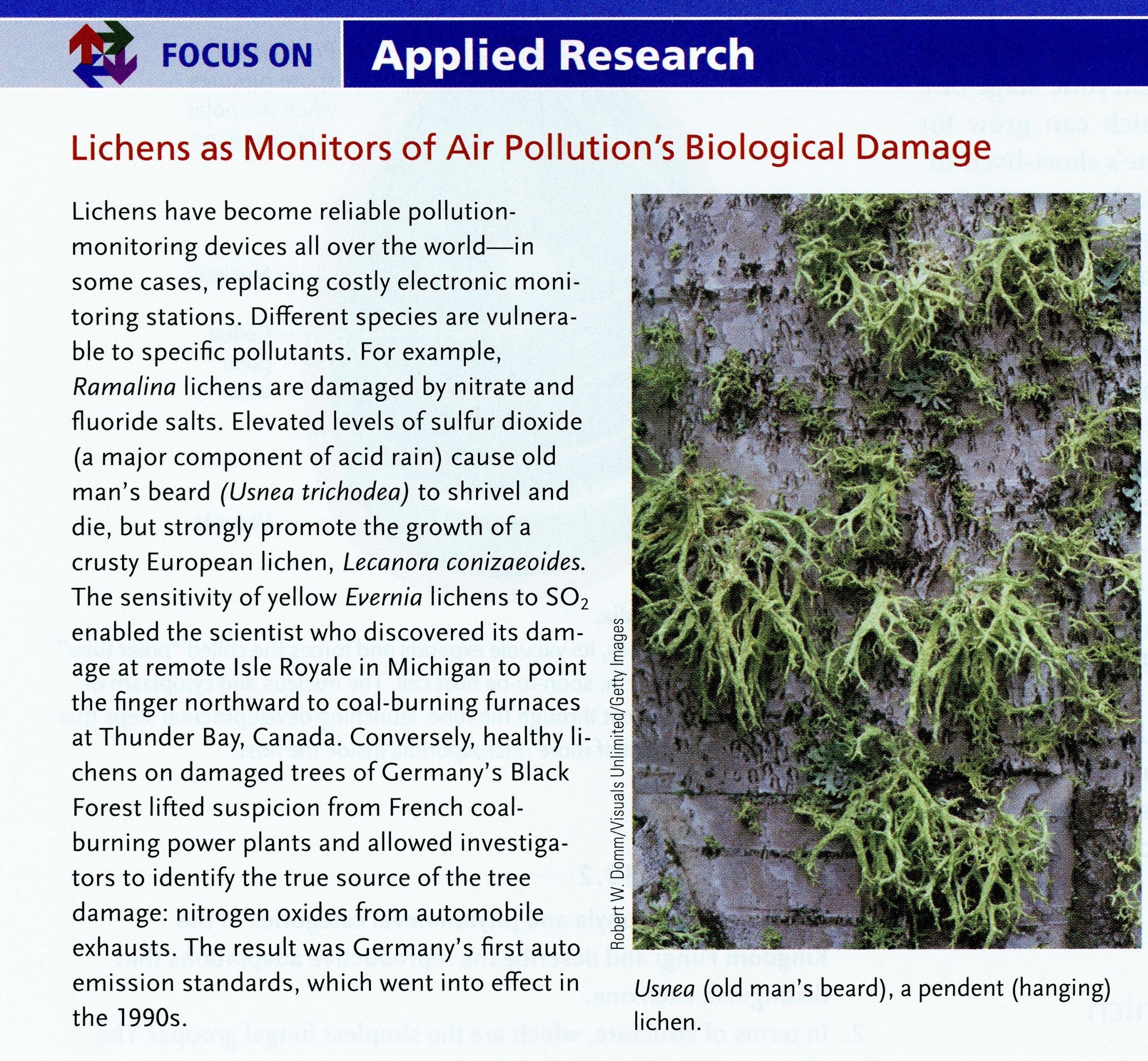 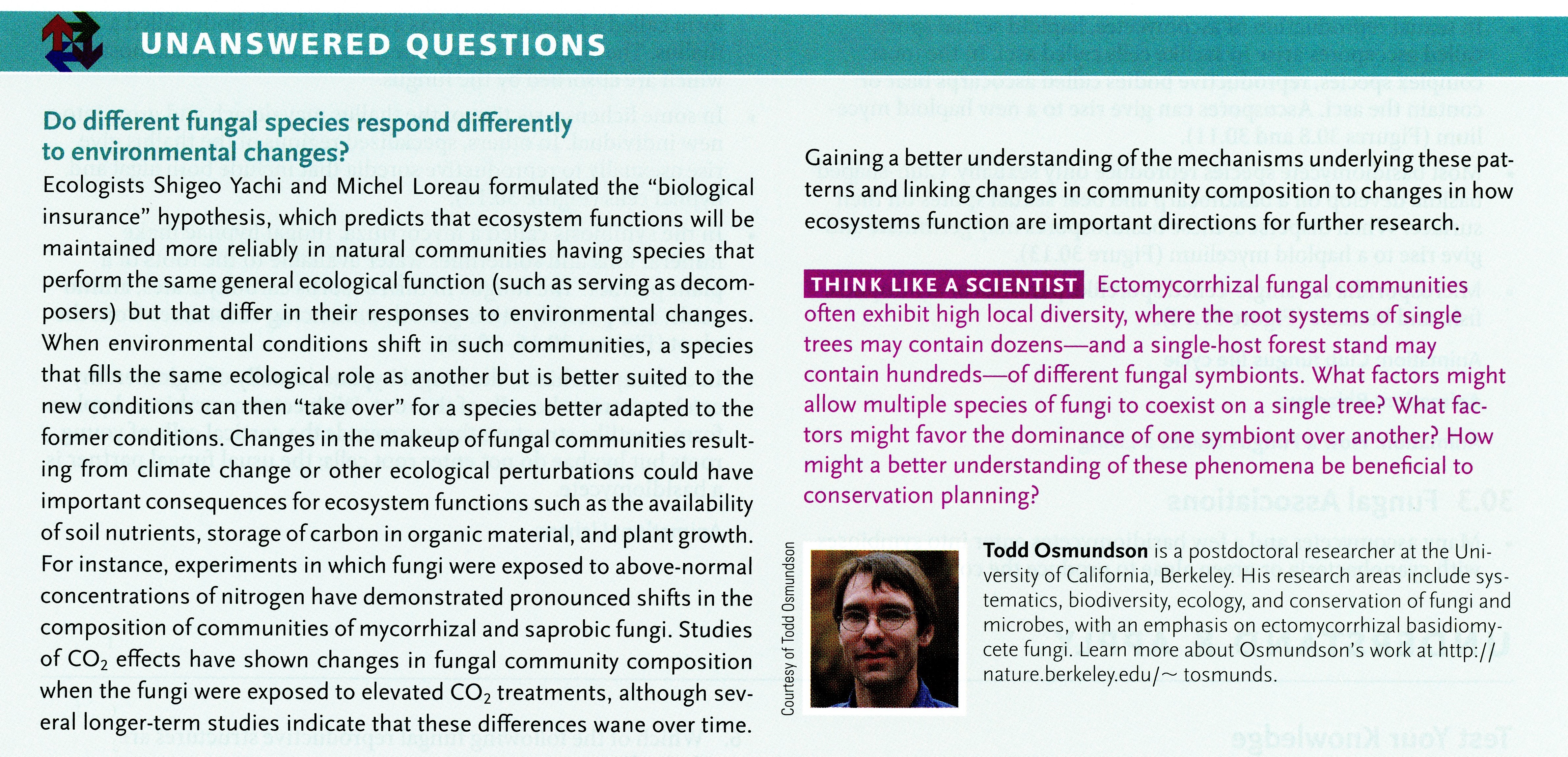 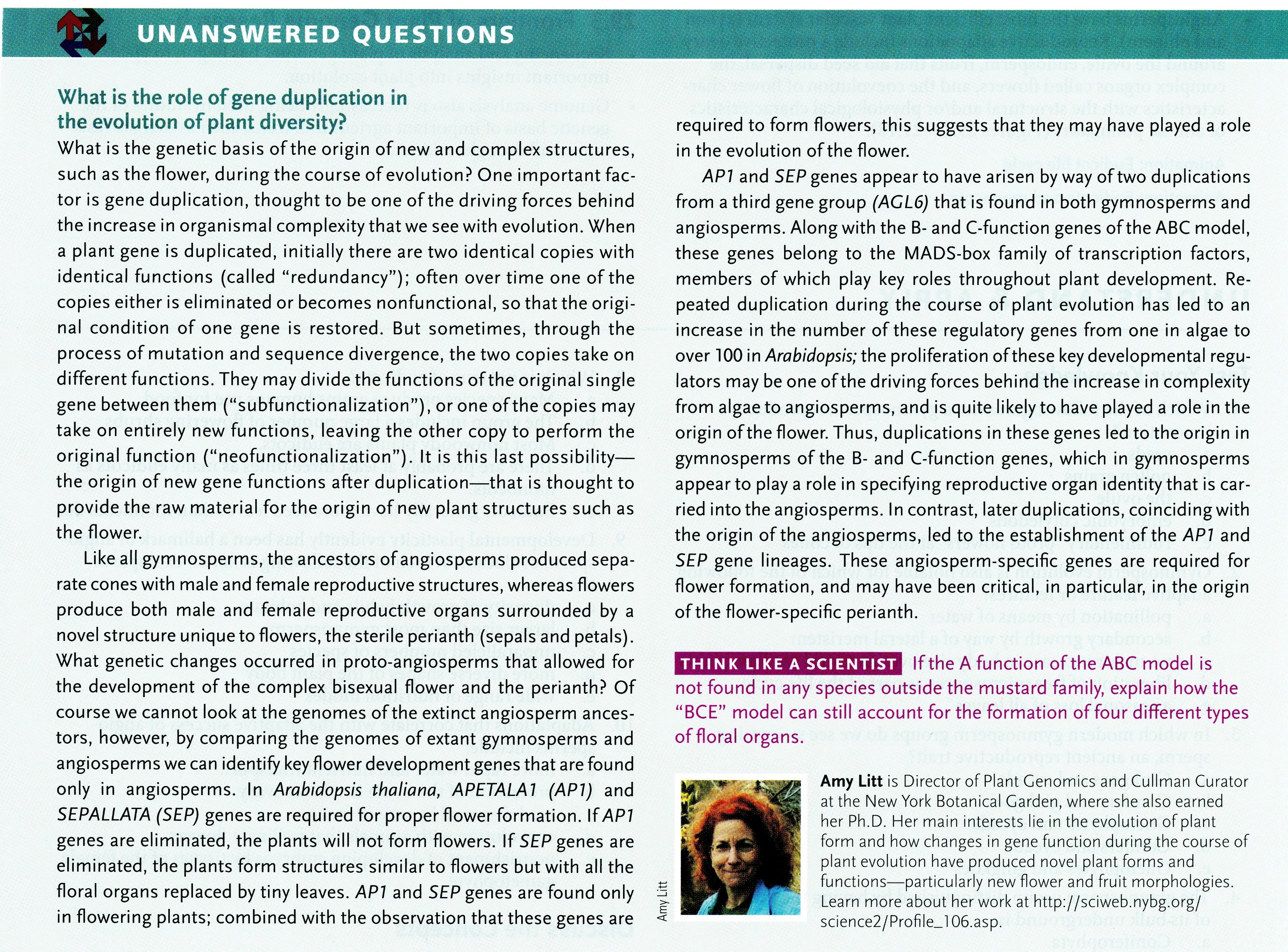